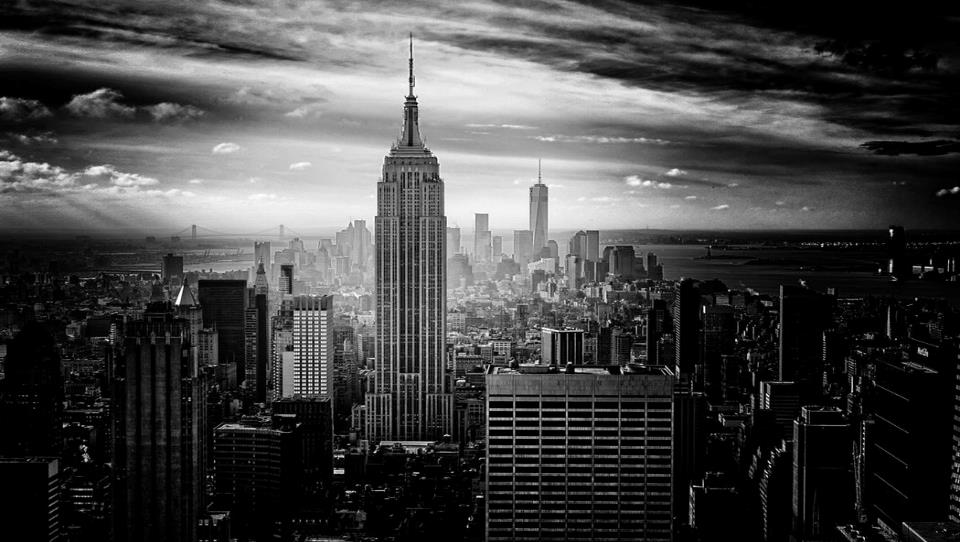 DESTINY
FREEDOM
THIS IS YOUR FUTUTE
And I've waited longer for you than I've waited for any woman.
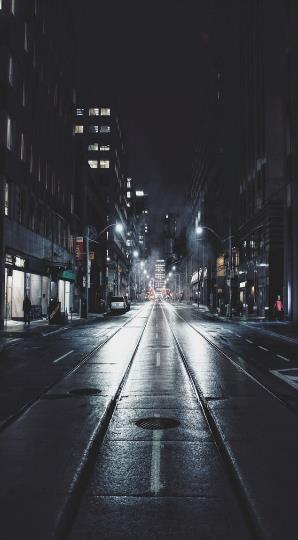 Contents
1 -年度工作概述
2 -工作完成情况
3 -成功项目展示
4 -明年工作计划
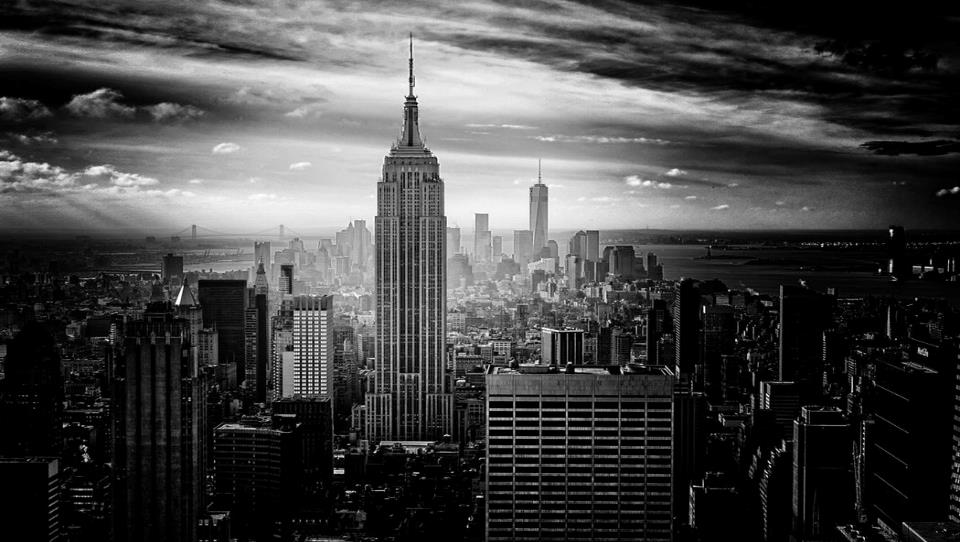 01
年度工作概述
年度工作概述
标题文本预设
标题文本预设
标题文本预设
标题文本预设
年度工作概述
标题文本预设
标题文本预设
03
04
标题文本预设
标题文本预设
02
05
01
06
标题文本预设
标题文本预设
年度工作概述
标题文本预设
标题文本预设
标题文本预设
标题文本预设
年度工作概述
标题文本预设
标题文本预设
标题文本预设
标题文本预设
标题文本预设
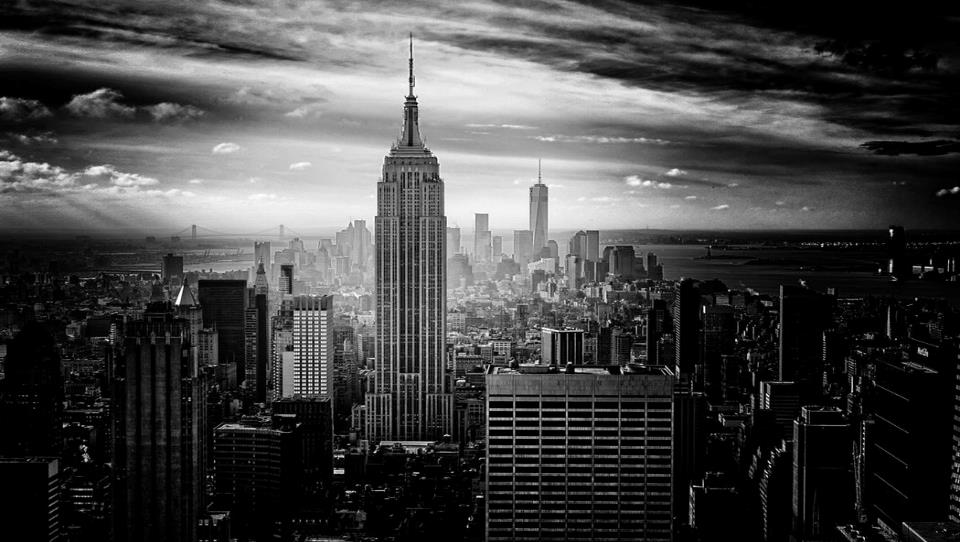 02
工作完成情况
工作完成情况
80%
70%
60%
40%
工作完成情况
标题文本预设
标题文本预设
标题文本预设
标题文本预设
工作完成情况
标题文本预设
标题文本预设
标题文本预设
标题文本预设
标题文本预设
标题文本预设
标题文本预设
标题文本预设
工作完成情况
标题文本预设
标题文本预设
标题文本预设
标题文本预设
标题文本预设
标题文本预设
标题文本预设
标题文本预设
标题文本预设
标题文本预设
标题文本预设
工作完成情况
S
W
O
T
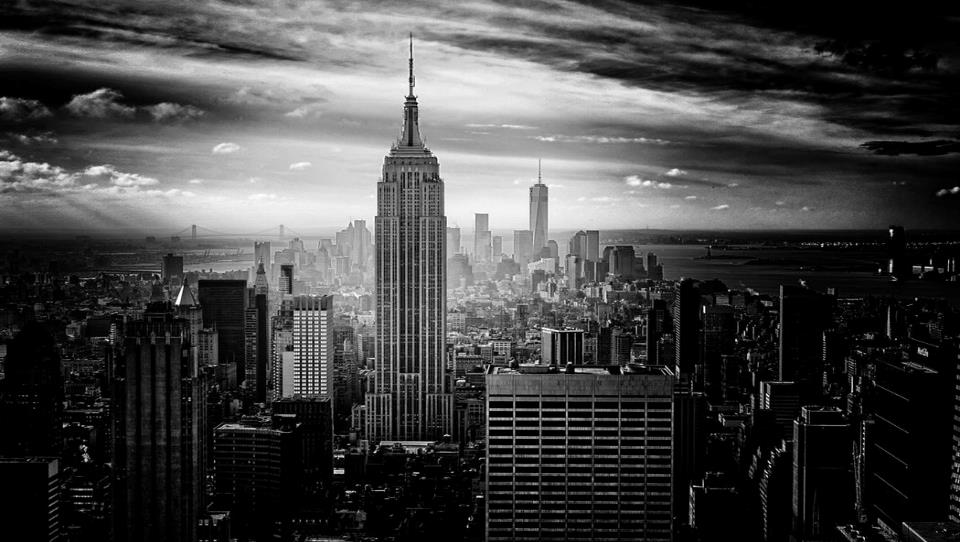 03
成功项目展示
成功项目展示
标题文本预设
标题文本预设
标题文本预设
标题文本预设
成功项目展示
标题文本预设
1
标题文本预设
2
标题文本预设
3
成功项目展示
标题文本预设
标题文本预设
标题文本预设
成功项目展示
标题文本预设
标题文本预设
标题文本预设
标题文本预设
标题文本预设
标题文本预设
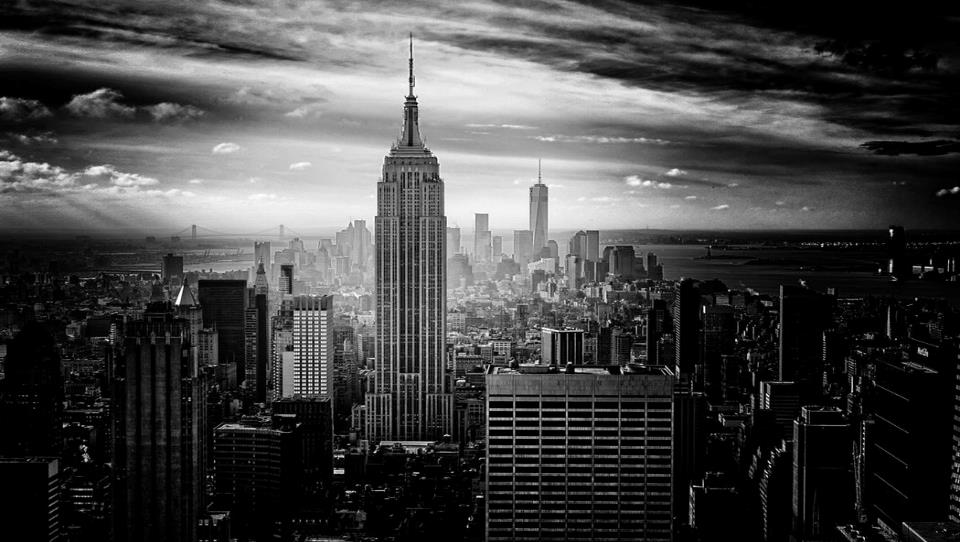 04
明年工作计划
明年工作计划
标题文本预设
标题文本预设
标题文本预设
标题文本预设
明年工作计划
标题文本预设
标题文本预设
标题文本预设
标题文本预设
明年工作计划
标题文本预设
标题文本预设
标题文本预设
标题文本预设
标题文本预设
明年工作计划
标题文本预设 01
标题文本预设 02
标题文本预设 03
标题文本预设 04
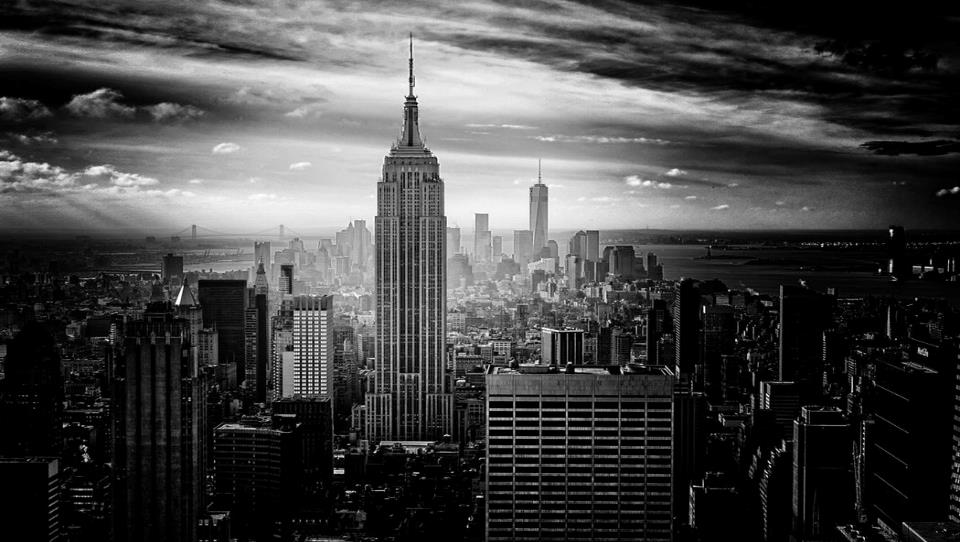 DESTINY
FREEDOM
THANK YOU
And I've waited longer for you than I've waited for any woman.